САМЫЙ
УМНЫЙ
1.В каком государстве жили герои многих русских сказок?
1.Двунадесятом;
2.Доисторическом;
3.Тридевятом;
4.Поднебесном.
2. Что из этого является непременной принадлежностью феи?
1.Посох;
2.Волшебная палочка;
3.Помело;
4.Шапка-невидимка.
3.В каком году родился А.С.Пушкин?
1.  1799
2.  1801
3.  1797
4.  1841
4. В русских сказках лисичка-сестричка, зайчик-побегайчик, коза-… Кто?
1.Стрекоза;
2.Бирюза;
3.Егоза;
4.Дереза.
5. Сколько лет было Митраше из сказки-были "Кладовая солнца"?
1. 10
2. 12
3. 7
4. 9
6.Как ласково называют деда Мороза в некоторых русских сказках?
1.Морозилка;
2.Морозец;
3.Морозко;
4.Холодец.
7. Что стало причиной долгого сна Царевны в сказке В.А.Жуковского "Спящая красавица"?
1.Яблоко
2.Старость
3.Веретено
4.Кусок хлеба
8.На кого лаяла собака Моська в басне Ивана Андреевича Крылова?
1.На медведя;
2.На слона;
3.На кошку;
4.На луну.
9. Чем, согласно русской пословице, красна изба?
1.Красной икрой;
2.Пирогами;
3.Красной рыбой;
4.Борщом.
10. На какое дерево уселась крыловская Ворона, собираясь позавтракать?
1.На дуб;
2.На ель;
3.На березу;
4.На осину.
7 5 5 3 6 4 4 2
1
2
АБВГ
3
ДЕЖЗ
4
ИЙКЛ
6
РСТУ
5
МНОП
7
ФХЦЧ
8
ШЩЪЫ
9
ЬЭЮЯ
Сказка  - ложь, да в ней намёк…
Сказки А.С.Пушкина
Литературный лабиринт
Языкознание
736
1
2
АБВГ
3
ДЕЖЗ
4
ИЙКЛ
6
РСТУ
5
МНОП
7
ФХЦЧ
8
ШЩЪЫ
9
ЬЭЮЯ
1
2
3
4
5
6
7
8
9
10
11
12
13
14
15
1
2
3
4
5
6
7
8
9
10
11
12
13
14
15
ПОЗДРАВЛЯЕМ!
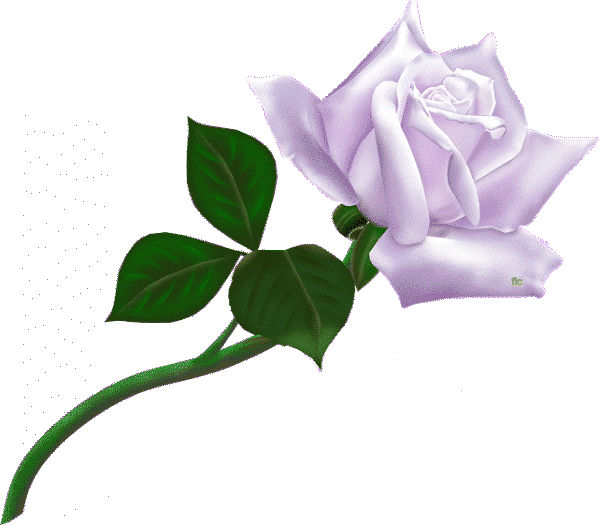 Спасибо за внимание!
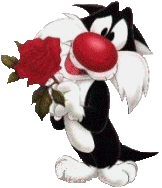